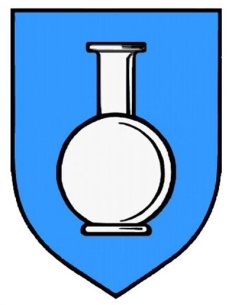 Općina hum na sutlihum na sutli 17549231 hum na sutlimb:02621223oib: 61743726362 www.humnasutli.hr
OPĆINA HUM NA SUTLI
VODIČ ZA GRAĐANE UZ PRORAČUN ZA 
2020. GODINU
Što je proračun?
Proračun je akt kojim se procjenjuju prihodi i primici te utvrđuju rashodi i izdaci općine Hum na Sutli za proračunsku godinu, a sadrži i projekciju prihoda i primitaka te rashoda i izdataka za slijedeće dvije godine.	Proračun se odnosi na fiskalnu godinu i traje od 01. siječnja do 31. prosinca. Zakonodavni  akt kojim su regulirana sva pitanja vezana uz proračun je Zakon o proračunu („Narodne novine” br. 87/08 , 136/12   15/15). 	Jedini ovlašteni predlagatelj Proračuna općine je općinski načelnik. Općinski načelnik općine Hum na Sutli odgovoran je za zakonito planiranje i izvršavanje proračuna, za svrhovito, učinkovito i ekonomično raspolaganje proračunskim sredstvima. Proračun donosi (izglasava) Općinsko vijeće do kraja godine za iduću godinu.
Proračun sadržava:
1. Opći dio proračuna sačinjavaju:
Račun prihoda i rashoda u kojem su prikazani svi prihodi i rashodi prema ekonomskoj klasifikaciji (npr. prihodi od poreza, imovine, pristojbi te rashodi za zaposlene, financijski rashodi). 
Račun zaduživanja/financiranja prikazuje izdatke za financijsku imovinu i otplate zajmova te primitke od financijske imovine i zaduživanja.
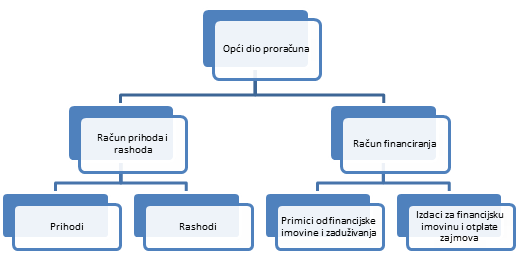 2. Poseban dio proračuna sačinjava:	Plan rashoda i izdataka raspoređen po organizacijskim jedinicama (odjelima) i proračunskim korisnicima iskazanih po vrstama te raspoređenih u programe koji se sastoje od aktivnosti i projekata. 	Proračunski korisnici su ustanove, tijela javne vlasti kojima je JLS osnivač ili suosnivač. Financiranje proračunskih korisnika je većim dijelom iz proračuna svog/svojih osnivača ili suosnivača. Proračunski korisnici Općine Hum na Sutli su: Dječji vrtić „Balončica“ i Narodna knjižnica Hum na Sutli.
RAZDJEL 002 PREDŠKOLSKI ODGOJ
PROGRAM:
1013	PREDŠKOLSKI ODGOJ -  DJEČJI VRTIĆ BALONĆICA

RAZDJEL 003 KULTURNE USTANOVE HUM NA SUTLI
PROGRAM:
1014	NARODNA KNJIŽNICA HUM NA SUTLI
RAZDJEL 001 opće javne usluge
         PROGRAMI:
1001 	PRIPREME I DONOŠENJE AKATA IZ DJELOKRUGA TIJELA
1002	Tijela i komisije
1003	KOMUNALNO gospodarstvo
1004	Izgradnja Komunalne INFRASTRUKTURA I   Građevinskih Objekata
1005	SUFINANCIRANJE PREDŠKOLSKOG ODGOJA I OSNOVNO ŠKOLSTVO  
1006	DONACIJE Kulturne djelatnosti
1007	DONACIJE ŠPORTSKE DJELATNOSTI
1008	DONACIJE OSTALA DRUŠTVA I ORGANIZACIJE
1009	Obrt I Poljoprivreda
1010	SOCIJALNA ZAŠTITA
1011	ZAŠTITA ODPOŽARA I CIVILNA ZAŠTITA
1012	RAZVOJ ZAJEDNICE
3. Plan razvojnih programa 	Plan razvojnih programa sadrži strateški planirane rashode na nefinancijskoj imovini i plan kapitalnih pomoći i donacija iskazanih po izvorima prihoda za izvedbu programa što znači da se u planu razvojnih programa detaljno planiraju rashodi po programima za tri godine koji moraju biti mjerljivi i unose se u kolonu pokazatelji rezultata. Ovime se postižu veći rezultati u ostvarenju pojedinih ciljeva. Plan razvojnih programa sastavni je dio Proračuna.
Treba napomenuti da proračun nije statičan akt već se sukladno zakonu može mijenjati tijekom proračunske godine. Ta izmjena se naziva Rebalans proračuna.
 

	Procedura izmjena/rebalansa proračuna identična je proceduri njegova donošenja.
Proračun općine Hum na Sutli za 2020. godinuProračunski prihodi i primici:
Prihodi poslovanjaPrihodi poslovanja općine Hum na Sutli za 2020. godinu planirani su u iznosu od 21.368.800,00 kuna, a čine ih:
Prihodi od poreza za 2020. godinu planirani su u iznosu od 11.800.120,00 kuna: 
prihodi od poreza na dohodak koji su planirani u iznosu od 11.388.620,00 kn, 
prihodi od poreza na  imovinu koji su planirani u iznosu od 260.000,00 kn, 
prihodi  od poreza na robu i usluge koji su planirani u iznosu od 151.500,00 kn.

Pomoći od subjekata unutar općeg proračuna planirani su za 2020. u iznosu od 6.417.630,00 kn i to:
tekuće pomoći iz državnog proračuna planiran je iznos od 700.000,00 kuna,
tekuće pomoći iz županijskog proračuna planirane su u iznosu od 50.000,00 kuna,	
kapitalne pomoći iz državnog proračuna planirane su u iznosu od 1.100.000,00 kuna,	
kapitalne pomoći iz županijskih proračuna planirane su u iznosu od 50.000,00 kuna,
tekuće pomoći iz državnog proračuna temeljem prijenosa EU sredstava za 2020. godinu planirane su u iznosu  od 381.730,00 kuna,
kapitalne pomoći iz državnog proračuna temeljem prijenosa EU sredstava za 2020. godinu planirane su u iznosu  od 3.753.400,00 kuna,
kapitalne pomoći od izvanproračunskih korisnika temeljem prijenosa EU sredstava za 2020. godinu planirane su u iznosu  od 382.500,00 kuna.
Prihodi od  imovine za 2020. godinu planirani su u iznosu od 162.050,00 kuna, a čine ih:
 prihodi od zakupa i iznajmljivanja u iznosu od 100.000,00  kuna,
 kamate na depozit planirane su u iznosu od 500,00  kuna, 
 naknade za koncesije planirane su u iznosu od 6.500,00  kuna, 
spomenička renta planirana u iznosu od 50,00  kuna, 
naknade za ceste planirane u iznosu od 35.000,00  kuna, te 
prihod od naknade za nezakonito izgrađene građevine planiran u iznosu od 20.000,00  kuna.

Prihodi od upravnih i administrativni pristojbi planirani su u iznosu od 2.777.000,00 kuna, a odnose se na:
prihod od upravnih pristojbi  u iznosu od 1.500,00  kuna, 
prihodi od vodnog doprinosa u iznosu od 25.000,00 kuna, 
doprinosa od šuma u iznosu od 500,00 kuna, 
komunalnog doprinosa u iznosu od 50.000,00 kuna, te 
komunalne naknade u iznosu od 2.700.000,00 kuna.

Ostali prihodi planirani su u iznosu od 212.000,00 kuna (prvenstveno se odnose na planiran iznos od 150.000,00 od građana za asfaltiranje nerazvrstanih cesta).

Prihodi od prodaje nefinancijske imovine planirani su u iznosu od 100.000,00 kuna, odnose se na:
prihod od prodaje stanove na kojima postaji stanarsko pravo u iznosu od 100.000,00 kuna.
U ukupne prihode Plana proračuna općine uključeni su vlastiti prihodi i pomoći proračunskih korisnika što je zakonska obveza i to kako slijedi:

Dječji vrtić ”Balončica” u ukupnom iznosu od 1.171.840,00 kuna:
Pomoći proračunskim korisnicima iz proračuna koji im nije nadležan  u iznosu od 46.440,00 kuna,
Prihodi od opskrbinina Dječji vrtić Balončica planirani su iznosu od 1.119.000,00 kuna,
Ostali prihodi u iznosu od 6.400,00 kuna.

Narodna knjižnica Hum na Sutli u ukupnom iznosu od 73.010,00 kn:
Pomoći proračunskim korisnicima iz proračuna koji im nije nadležan  u iznosu od 71.000,00 kuna
Ostali prihodi u iznosu od 2.010,00 kuna.
Planirani preneseni Višak poslovanja iz prethodnih godina = 726.000,00 kuna
Općina Hum na Sutli                     695.500,00 kn
Dječji vrtić „Balončica”                  26.000,00 kn
Narodna knjižnica Hum na Sutli      4.500,00 kn
Proračun općine Hum na Sutli za 2020. godinu
Proračunski rashodi i izdaci:
Rashodi tekući
Ukupni tekući rashodi Općine Hum na Sutli zajedno sa rashodima proračunskih korisnika Dječjeg vrtića „Balončica” i Narodne knjižnice Hum na Sutli za 2020. godinu planirani su u iznosu od 13.616.210,00 kuna, a čine ih:
Rashodi za zaposlene planirani u iznosu od 3.907.790,00 kuna, od toga plaće (bruto) planirane u iznosu 3.152.950,00 kuna, ostali izdaci za zaposlene planirani u iznosu od 173.000,00 kuna, doprinosi na plaće planirani u iznosu od 581.840,00 kuna.
Materijalni rashodi planirani u iznosu od 5.549.180,00 kuna, od toga naknade troškova zaposlenima planirane u iznosu od  290.800,00 kuna, rashodi za materijal i energiju planirani u iznosu od 1.017.420,00 kuna, rashodi za usluge planirani u iznosu od 3.791.710,00 kuna i ostali nespomenuti rashodi poslovanja planirani u iznosu  449.250,00 kuna.
Financijski rashodi planirani u  iznosu od 161.640,00 kuna, od toga planiran iznos za kamate za primljene kredite i zajmove iznose 29.370,00 kuna te za ostale financijske rashode iznos od 132.270,00 kuna.
Subvencije su planirane u iznosu od 220.000,00 kuna, od toga subvencije trgovačkim društvima u javnom sektoru planirane su u iznosu od 100.000,00 kn, te subvencije poljoprivrednicima i poduzetnicima planirane u iznosu od 120.000,00 kuna.
Pomoći dane u inozemstvo i unutar općeg proračuna planirane u iznosu od 773.000,00 kuna, od toga pomoći unutar općeg proračuna 603.000,00 kuna i pomoći proračunskim korisnicima drugih proračuna 170.000,00 kuna.
Naknade građanima i kućanstvima - naknade građanima i kućanstvima iz proračuna planirane u iznosu od  1.197.000,00 kuna.
Ostali rashodi planirani u iznosu od 1.807.600,00 kuna od toga tekuće donacije u planiranom iznosu od 1.352.600,00 kuna, proračunska pričuva planirana u iznosu od 25.000,00 kuna i kapitalne pomoći planirane u iznosu od 230.000,00 kuna.
Rashodi za nabavu nefinancijske imovine
Rashodi za nabavu nefinancijske imovine Općine Hum na Sutli zajedno sa rashodima proračunskih korisnika Dječjeg vrtića „Balončica” i Narodne knjižnice Hum na Sutli za 2020. godinu planirani su u iznosu od 9.313.440,00 kuna, a čine ih:
Rashodi za nabavu neproizvedene dugotrajne imovine planirani u iznosu od 1.153.000,00 kuna – nematerijalna imovina.
Rashodi za nabavu proizvedene dugotrajne imovine planirani u iznosu od 7.556.440,00 kuna, od toga građevinski objekti planirani u iznosu od 7.274.000,00 kuna, postrojenje i oprema planiran u iznosu od 154.940,00 kuna, knjige planirane u iznosu od 117.500,00 kuna i nematerijalna proizvedena imovina planirana u iznosu od 10.000,00 kuna.
Rashodi za dodatna ulaganja - dodatna ulaganja na građevinskim objektima planirani u iznosu od  604.000,00 kuna.
Izdaci za financijsku imovinu i otplate zajmova
Izdaci za otplatu glavnice primljenih kredita i zajmova
Otplata glavnice primljenih kredita i zajmova od kreditnih i ostalih financijskih institucija izvan javnog sektora planirana je u iznosu od  510.000,00 kuna.
OPIS POSEBNOG DIJELA PRORAČUNA
Razdjel: 001 OPĆE JAVNE USLUGE planirana sredstva u iznosu od  19.789.300,00 kuna

PROGRAM 1001 PRIPREME I DONOŠENJE AKATA IZ DJELOKRUGA TIJELA planirani rashodi u iznosu od  2.140.100,00 kuna odnose se na
Rashode za zaposlene i općinskog načelnika koji su planirani u iznosu od 1.298.500,00 kn,
Materijalni rashodi planirani u iznosu od 665.600,00 kn, a čine ih rashodi za računalne usluge, premije osiguranja, troškovi telefona i poštarina, usluge promidžbe i informiranja, rashode za energiju svih objekata,  bankarske usluge, pristojbe i naknade,
Rashodi za nabavu uredske opreme, ulaganje u računalne programe planirani su u iznosu od 46.000,00 kn,
Rashodi za intelektualne usluge planirani su u iznosu od 130.000,00 kn odnose se na odvjetničke usluge, projekte koji nisu drugdje svrstani, geodetsko- katastarske usluge.

PROGRAM 1002  TIJELA I KOMISIJE planirani rashodi u iznosu od 521.400,00 kuna, a odnose se na
Rashodi za redovnu djelatnost općinskog vijeća i radnih tijela planirani su iznosu od 170.000,00 kn,
Za sredstva za rad političkih stranaka planirano je 29.400,00 kn za tekuće donacije, 
Sredstva planirana za obilježavanje Dana općine (rashodi protokola i donacije Udrugama) planirana su u iznosu od 75.000,00 kn,
Za djelovanje aktivnosti Savjeta mladih planiran su sredstva u iznosu od 15.000,00 kn
Izrada  i tiskanje monografije Općine u iznosu od 80.000,00 kn,
1% prihoda od poreza na dohodak Poreznoj upravi u iznosu od  105.000,00 kn,
Participativni proračun za mlade  planira se u iznosu od 22.000,00 kuna,
Proračunska rezerva planirana je u iznosu od 25.000,00 kuna.
PROGRAM 1003 KOMUNALNO GOSPODARSTVO ukupno planirana sredstva za 2020. godinu iznose 3.472.000,00 kuna, a odnose se na godišnje programe kojima je obuhvaćeno:
Rashodi za tekuće i investicijsko održavanje nerazvrstanih cesta, održavanje nogostupa, košnja trave i korova uz prometnice, troškovi zimske službe, kameni materijal, održavanje groblja, sanacija klizišta planirana su i iznosu od 1.984.000,00 kn,
Za održavanje i uređenje javnih površina na području općine predviđeno je 280.000,00 kn, 
     - odvoz krupnog otpada iznos od 90.000,00 kn,
     - rashodi za nabavku Spremnika za odvojeno prikupljanje otpada  za što je planiran iznos od 203.000,00 kn,
Za troškove utroška električne energije javne rasvjete, investicijsko i redovno održavanja javne rasvjete planirana su sredstva u iznosu od 400.000,00 kn,
Za sufinanciranje održavanja županijskih cesta planiran je iznos od 300.000,00 kn, 
Subvencija komunalnom društvu Humkom d.o.o (odštetni zahtjev) planiran je iznos od 100.000,00 kn,
Za provođenje deratizacije, troškove skloništa životinja te veterinarsko – higijeničarsku službu  planirano je 115.000,00 kn.
PROGRAM 1004 IZGRADNJA KOMUNALNE INFRASTRUKTURE I GRAĐEVINSKIH OBJEKATA ukupno planirana sredstva za 2020. godinu iznose 9.597.370.00 kuna, a odnose se na tekuće aktivnosti  i kapitalne projekte:
Iznos od 250.000,00 kn planiran je za uređenje prilaza ka Trgocentru,
Rashodi za tekuće održavanje objekata planirani su u iznosu od 70.000,00 kn,
Izdaci za otplatu glavnice i kamata po kreditu za Uređaj za pročišćavanje otpadnih voda planirani su u iznosu od 539.370,00 kn,
U 2020. godini planirana su i sredstva za uređenje igrališta u Klaužama u iznosu od 310.000,00 kn,
Održavnje objekta  Škole Taborsko planirana su sredstva u iznosu od 50.000,00 kn,
Za dovršetak izgradnje ceste Lupinjak - Klenovec - Taborsko planirana su sredstva u iznosu od 3.964.000,00 kuna,
Prema Programu asfaltiranja planiran je iznos od 600.000,00 kuna,
Za izgradnju nogostupa  uz županijsku cestu Rampa- Klenovec, te nogostupa uz državnu cestu  D229 planira se  iznos od  600.000,00 kuna,
Za sufinanciranje priključenja na vodovodni sustav (Druškovec Gora) planirano je 30.000,00 kn, 
Za  sufinanciranje izgradnje fekalne odvodnje planirana su sredstva u iznosu od  200.000,00 kn,
Za rekonstrukciju i proširenje javne rasvjete planiran je iznos od 230.000,00 kn,
Gradnja pomoćnog objekta uz nogometno igralište NK Straže u Lastinama predviđena je iznosom od 1.500.000,00 kn,  a isti iznos se planira u projekciji za 2021. godinu,
Za rekonstrukciju kinodvorane i uređenje platoa ispred iste  planira se iznos od 254.000,00 kn za izradu projektne dokumentacije,
Za projektnu dokumentaciju za  rekonstrukciju zgrade u Lastinama planira se iznos od 50.000,00 kn,
Početak rješavanja prometnog rješenja Donjeg Huma (parkiralište, javna rasvjeta) planiran je iznosom od 700.000,00 kn,
Priprema projektne dokumentacije za Biciklističku stazu uz „Sutlansko jezero” planirana je u iznosu od 250.000,00 kn.
PROGRAM 1005 SUFINANCIRANJE PREDŠKOLSKOG ODGOJA I OSNOVNO ŠKOLSTVO ukupno planirana sredstva za navedeni program iznose 720.000,00 kuna, 
Planira se iznos od 150.000,00  kn  za sufinanciranje:
     - održavanja Osnovne škole i njezinih Područnih škola, 
     - izdvajanje za troškove Osnovnoj školi iznad standarda, 
     - rad djelatnika za dnevni boravak,    	
     - troškove prijevoza učenika osnovnih škola, 
     - prehrane učenika slabijeg materijalnog stanja, 
Sufinanciranje uređenja dodatne prostorije u Osnovnoj školi u iznosu od 100.000,00 kn uz pretpostavku da će KZŽ započeti sa realizacijom projekta. 
Sufinanciranje boravka djece sa područja općine Hum na Sutli u drugim vrtićima planira se u iznosu od 20.000,00 kn.
Sufinanciranje izdvojenog pogona Dječjeg vrtića planira se u iznosu od 300.000,00 kn za uređenje igrališta te iznos od 50.000,00 kuna za  pokrivanje režijskih troškova.
Predviđaju se sredstva  u iznosu od 50.000,00 kuna za projektnu dokumentaciju dogradnje Dječjeg vrtića Balončice.
PROGRAM 1006  DONACIJE KULTURNE DJELATNOSTI sufinanciranje udruga i programa u kulturi planirano u iznosu od 140.000,00 kuna.

PROGRAM 1007 DONACIJE ŠPORTSKE DJELATNOSTI  sufinanciranje udruga i programa u športu planirano u iznosu od 240.000,00 kuna.

PROGRAM 1008 DONACIJE OSTALA DRUŠTVA I ORGANIZACIJE sufinanciranje udruga i programa planirano je u iznosu od 374.000,00 kuna, od toga:
Planiraju se sredstva u iznosu od 190.000,00 kn za rad udruga građana na području općine Hum na Sutli (Kuburaška društva, Glazbene udruge, Udruge umirovljenika, Udruga vinogradara i podrumara, Lovačka udruga, Udruga mladih, Udruga žena, Udruga liječenih alkoholičara,…),
Za donacije vjerskim zajednicama planirana su sredstva u iznosu od 30.000,00 kn,
Opremanje dječjih igrališta planirano je u iznosu od 30.000,00 kn,
Za rad Turističke zajednice planirana su sredstva u iznosu od 90.000,00 kn,
Donacije županijskim udrugama planirana su u iznosu od 10.000,00 kn,
Za Gorsku službu spašavanja planirana su sredstva u iznosu od 4.000,00 kn,
Planirana su sredstva u iznosu od 20.000,00 kuna, kao potpora za iskapanja na lokalitetu u Klenovcu Humskom - Burg Vrbovec.

PROGRAM 1009 OBRT I POLJOPRIVREDA  za subvencije poljoprivrednicima i poticanje razvoja poduzetništva planirano je 120.000,00 kuna.
PROGRAM 1010 SOCIJALNA ZAŠTITA za financiranje navedenog programa planiraju se sredstva u ukupnom iznosu od 1.582.730,00 kuna, a raspodijeljena kako slijedi :
Planirana sredstva u iznosu od 201.000,00 kuna odnose se na pomoći socijalno ugroženim pojedincima i obiteljima u cilju poboljšanja standarda socijalno najugroženijeg dijela stanovništva.
Planiraju se sredstva u ukupnom iznosu od 225.000,00 kuna za potpore novorođenim Humčanima/Humčankama, pomoći elementarno ugroženim osobama prilikom elementarnih nepogoda.
Ukupno planirana sredstva za stipendije srednjoškolaca i studenata po socijalnom statusu, stipendije studentima po osnovi deficitarnih zanimanja, te nagrade učenicima i studentima za posebna postignuća u iznosu od 290.000,00 kuna, također je  planiran iznos od 190.000,00 kuna za sufinanciranje prijevoza učenika srednjih škola.
Planiraju se sredstva u iznosu od 55.000,00 kuna za poklone djeci za Božić.
Planiraju se sredstva u iznosu od 60.000,00 kn za podjelu Božićnica umirovljenicima sa područja općine Hum  na Sutli čija je mirovina niža od 2.400,00 kuna.
Sukladno odredbama Zakona o Hrvatskom Crvenom križu općina Hum na Sutli osigurava sredstva za rad i djelovanje Hrvatskog crvenog križa Pregrada u iznosu od 60.000,00 kuna.
Predviđa se sufinanciranje nabavke radnih bilježnica za učenike osnovne škole u iznosu od 120.000,00 kuna.
Projekt Promocija zdravlja i prevencija bolesti planiran je u iznosu od 381.730,00 kuna koji se u potpunosti financira iz sredstva Ministarstva zdravstva temeljem EU sredstva.
PROGRAM 1011 ZAŠTITA OD POŽARA I CIVILNA ZAŠTITA ukupno planirana sredstva  iznose  709.200,00 kuna, a odnose se na:
Za financiranje Vatrogasne zajednice općine Hum na Sutli  sukladno Zakonu o vatrogastvu u iznosu od 460.000,00 kn.
Za financiranje Javno vatrogasne postrojbe grada Krapine u iznosu od 29.200,00 kn.
Za nabavku opreme za civilnu zaštitu planira se iznos od 20.000,00 kn.
Donacija DVD-u Prišlin - Hum planirana je u iznosu od 200.000,00 kuna za izgradnju popratnog objekta.

PROGRAM 1012  RAZVOJ ZAJEDNICE planirana sredstva iznose 162.500,00 kuna, a odnose na projekte:
Master plan  turizma općine Hum na Sutli, Desinić  i Zagorska Sela u iznosu od 50.000,00 kuna.
Promicanje internetske povezanosti u lokalnim zajednicama u iznosu od 112.500,00 kuna financiran iz sredstava  EU odnosno od Izvršne agencije za inovacije i mreže.
Razdjel: 002  PREDŠKOLSKI ODGOJ - PRORAČUNSKI KORISNIK DJEČJI VRTIĆ „BALONČICA” planirana sredstva u iznosu od 3.177.840,00 kuna

Program  1013 PREDŠKOLSKI ODGOJ - DJEČJI VRTIĆ BALONČICA / Planirana sredstva za provođenje predškolskog programa do polaska djece u osnovnu školu iznose 3.177.840,00 kuna (sufinanciranje iz općinskog proračuna iznosi  1.980.000,00 kn): 
Rashodi za zaposlene planiraju se u iznosu od 2.507.360,00 kn
Planirana sredstva za tekuće rashode  iznose 612.100,00 kn,
Za  financiranje predškole planira se iznos od 30.440,00 kn,
Rashodi za nabavu opreme planiraju se u iznosu od 27.940,00 kn.
Razdjel: 003  KULTURNE USTANOVE - PRORAČUNSKI KORISNIK NARODNA KNJIŽNICA HUM NA SUTLI planirana sredstva u iznosu od  482.510,00 kuna 

PROGRAM 1014 NARODNA KNJIŽNICA HUM NA SUTLI / Planirana sredstva za rad  knjižnice iznose 472.510,00 kuna (sufinanciranje iz općinskog proračun iznosi  395.000,00 kn): 

Za plaće i naknade ravnateljice planiran je iznos od 241.330,00 kn,
Rashodi za tekuće poslovanje knjižnice planirani su iznosu od 53.680,00 kn,
Za nabavku nove knjižne građe planiran je iznos od 117.500,00 kn,
Rashodi za nabavu opreme planiraju se u iznosu od 15.000,00 kn,
Godišnji programi i manifestacije obuhvaćaju:  
		• književne večeri  i književne susrete,
		• manifestacija posvećena Rikardu Jorgovaniću, 
		• književni susret Sutla nas veže i spaja,
		• manifestacija Humfejst,
		• program zaštite baštine : izrada Rječnika humskog govora, 
 	   za čija se odvijanja planiraju sredstva u iznosu od 45.000,00 kuna.
OPĆINA HUM NA SUTLI 
 web: www.humnasutli.hr

KONTAKTI: 
Jedinstveni upravni odjel : 049/ 382 383 (tel.)
							 e- mail:   racunovodstvo@humnasutli.hr

Općinski načelnik: 049/ 382 380 (tel.)
					e- mail: nacelnik@humnasutli.hr